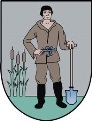 POWIAT NOWODWORSKI
Działania JEDNOSTEK SAMORZĄDU TERYTORIALNEGO
 W ZAKRESIE KOMPLEKSOWEGO WSPARCIA SZKóŁ 
NA PRZYKŁADZIE POWIATU NOWODWORSKIEGO
BARBARA OGRODOWSKA 
 WICESTAROSTA  NOWODWORSKI

GDAŃSK, 6 CZERWCA 2016 r.
Powiatowy Program Wspomagania
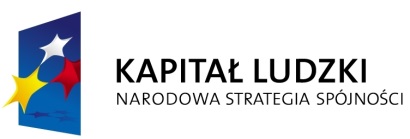 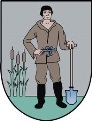 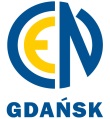 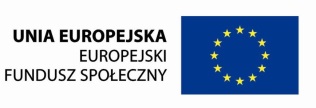 szkół i przedszkoli w Powiecie Nowodworskim
EFEKTYWNE DOSKONALENIE NAUCZYCIELI DROGĄ DO SUKCESU UCZNIA
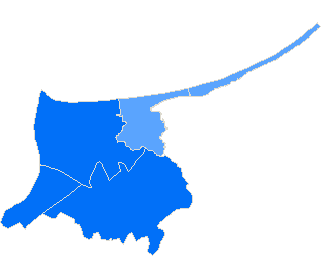 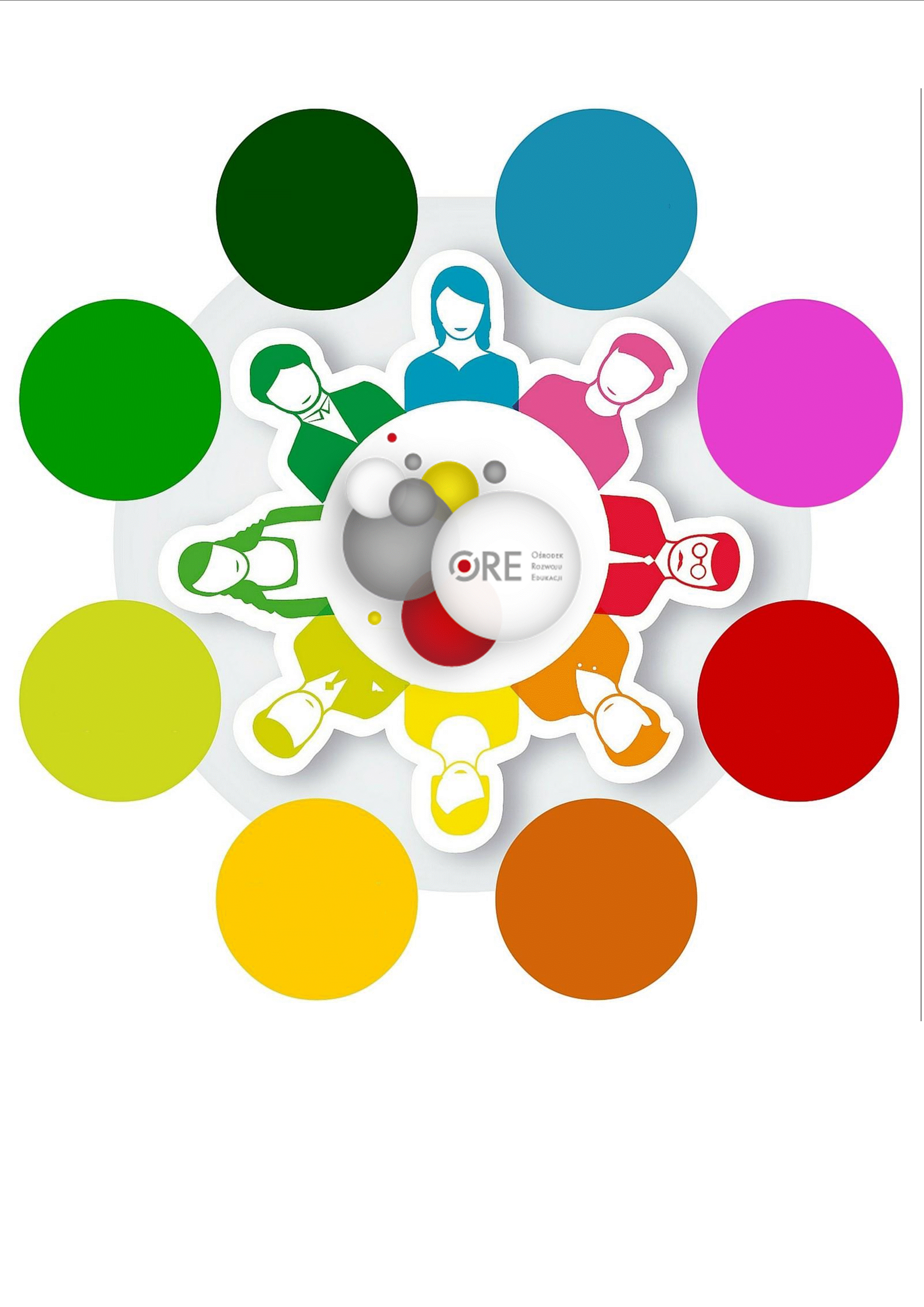 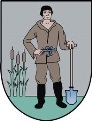 POWIAT NOWODWORSKI
3
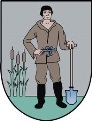 POWIAT NOWODWORSKI
Cel główny projektu
Poprawa funkcjonowania doskonalenia nauczycieli w Powiecie Nowodworskim poprzez kompleksowe wsparcie 25 szkół i 6 przedszkoli spójnie z ich potrzebami.
Cele szczegółowe projektu
Podniesienie kompetencji dyrektorów szkół/przedszkoli, którzy przystąpili do projektu,     w zakresie przeprowadzenia diagnozy potrzeb w obszarze doskonalenia nauczycieli.Poprawa współpracy 80 dyrektorów szkół/przedszkoli i nauczycieli w Powiecie Nowodworskim poprzez organizację sieci współpracy i samokształcenia.Poprawa efektywności procesu badania potrzeb dydaktycznych szkół/przedszkoli                     w kontekście planowanych działań w obszarach wymagających wsparcia.
4
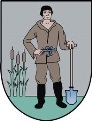 POWIAT NOWODWORSKI
Grupa docelowa
Pilotaż nowego modelu doskonalenia objął placówki oświatowe z 5 gmin Powiatu Nowodworskiego, łącznie 31 szkół i przedszkoli.
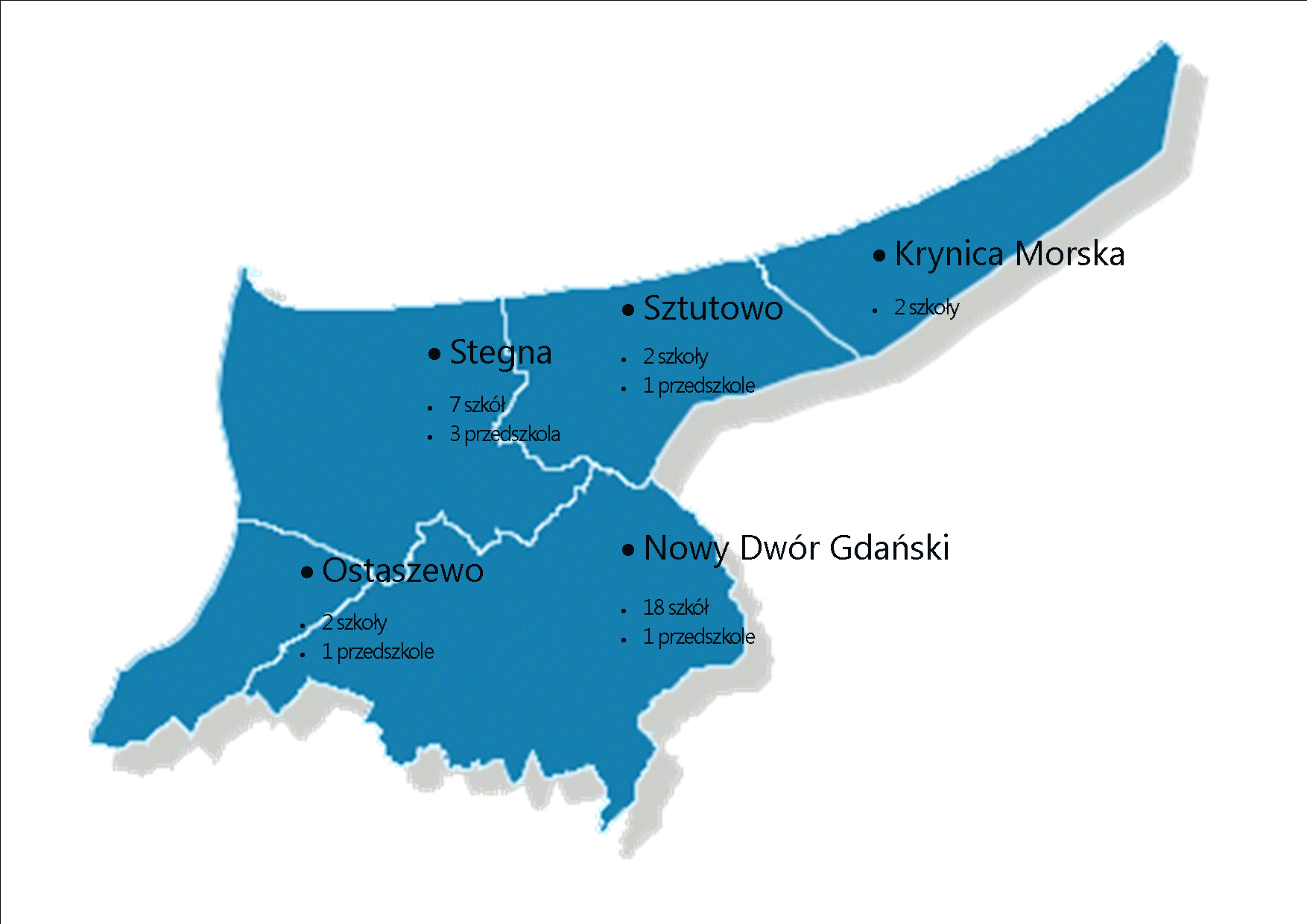 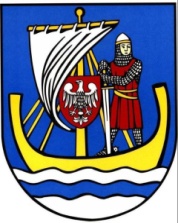 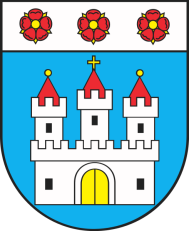 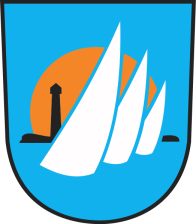 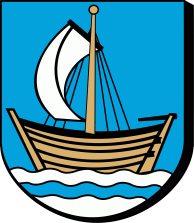 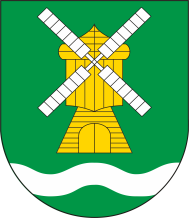 Stegna
Sztutowo
Ostaszewo
Nowy Dwór Gdański
Krynica Morska
5
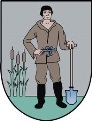 POWIAT NOWODWORSKI
Wsparciem w ramach projektu objęto łącznie 31 placówek z Powiatu Nowodworskiego - 25 szkół i 6 przedszkoli.
Po przeprowadzonej rekrutacji w placówkach, do projektu przystąpiło 408 nauczycieli.
6
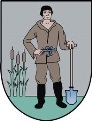 POWIAT NOWODWORSKI
Zadania projektu
7
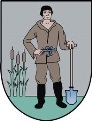 POWIAT NOWODWORSKI
Oferty doskonalenia wybrane przez szkoły i przedszkola
8
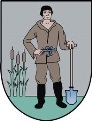 POWIAT NOWODWORSKI
W RAMACH ZADANIA ZREALIZOWANO:
820 h warsztatów, wykładów i szkoleń
155 h konsultacji grupowych
310 h konsultacji indywidualnych
W RAMACH ZADANIA OPRACOWANO:
31 diagnoz potrzeb rozwojowych szkół i przedszkoli
31 Rocznych Planów Wspomagania
31 raportów z realizacji RPW
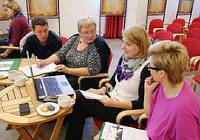 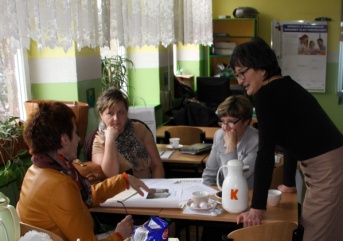 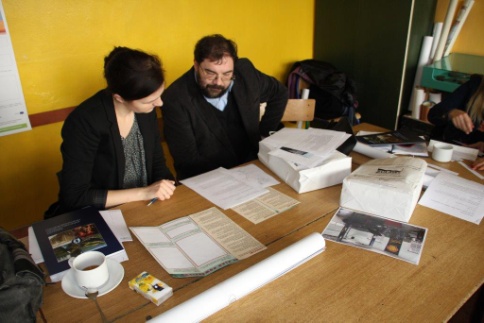 9
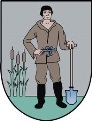 POWIAT NOWODWORSKI
Prowadzenie lokalnych sieci współpracy i samokształcenia
Zadanie realizowane przez Centrum Edukacji Nauczycieli w Gdańsku 
jako partnera projektu
Powołano 5 sieci współpracy i samokształcenia
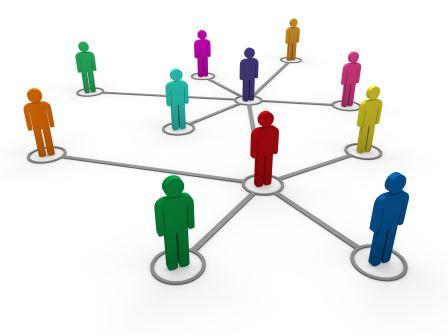 foto. www.ore.edu.pl
10
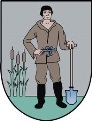 POWIAT NOWODWORSKI
Sieci współpracy
Sieć dyrektorów szkół i przedszkoli – pozapedagogiczne obowiązki dyrektora szkoły

Przygotowanie ucznia do podjęcia decyzji w wyborze szkoły i zawodu

Praca z nowoczesnymi technologiami TIK – bezpieczny Internet

Jak dobrze uczyć matematyki na poziomie drugiego etapu edukacyjnego

Pomoc psychologiczno-pedagogiczna w szkole i przedszkolu
11
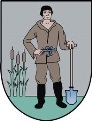 POWIAT NOWODWORSKI
OPRACOWANIE I MONITOROWANIE REALIZACJI POWIATOWEGO PROGRAMU WSPOMAGANIA
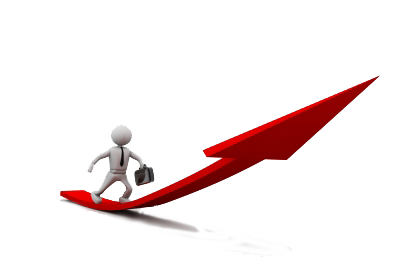 Opracowano i opublikowano PPW
Opracowano raport wyjściowy realizacji PPW
Opracowano raport końcowy z realizacji PPW
12
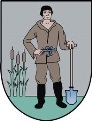 POWIAT NOWODWORSKI
Nauczyciele nabyli nowe umiejętności i zaczęli je wykorzystywać w pracy z uczniami, z rodzicami oraz pomiędzy sobą. Wypracowanie przez każdą szkołę/przedszkole praktyki z wdrażania Rocznych Planów Wspomagania. Nauczyciele chętnie współpracują, wszyscy mają ujednoliconą wiedzę na określony temat.Wspólne zajęcia to jednocześnie merytoryczne forum wymiany doświadczeń.
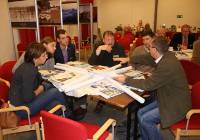 Wnioski z realizacji projektu
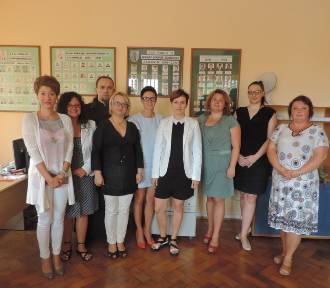 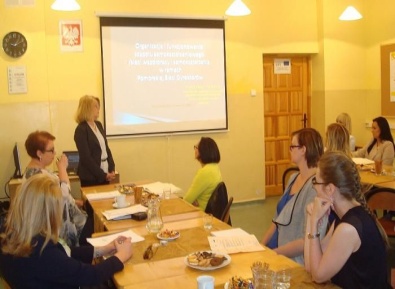 13
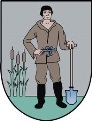 POWIAT NOWODWORSKI
Galeria ze spotkań nauczycieli i dyrektorów szkół i przedszkoli
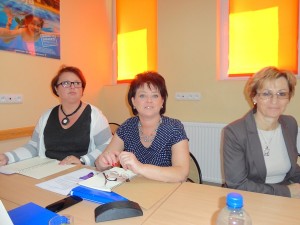 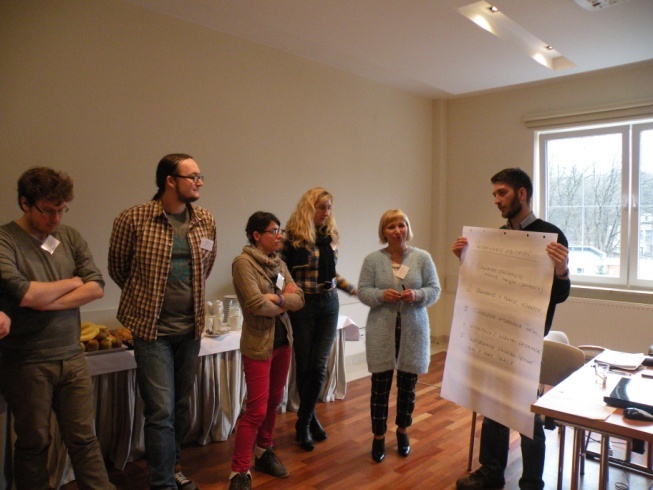 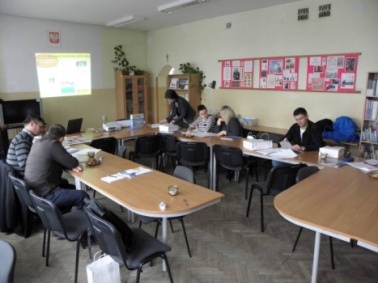 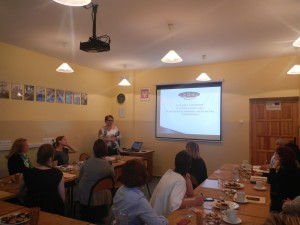 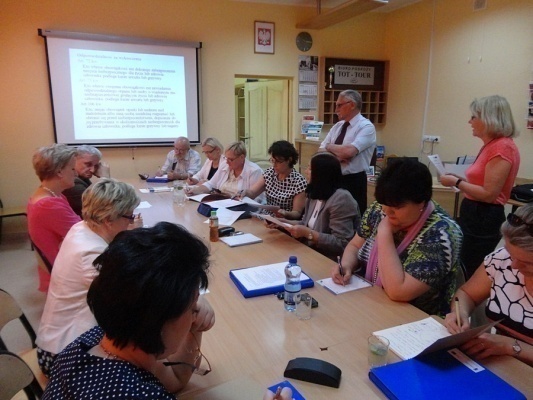 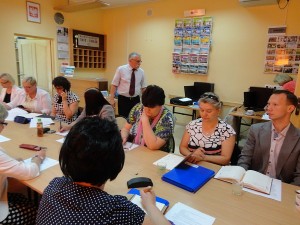 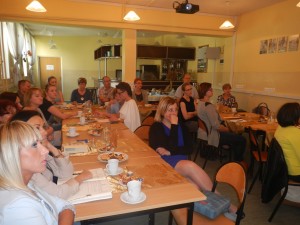 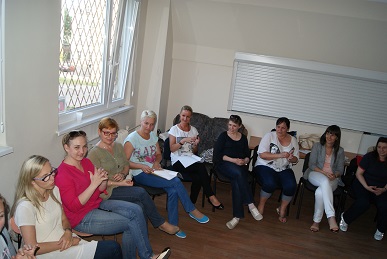 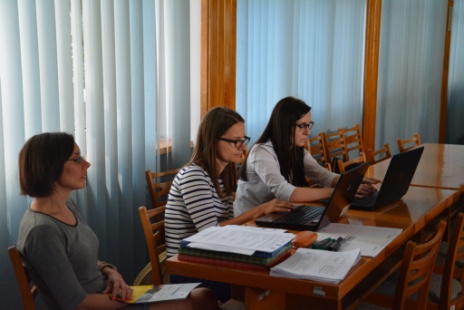 14
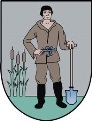 POWIAT NOWODWORSKI
TRWAŁOŚĆ DZIAŁAŃ
W chwili obecnej na terenie Powiatu Nowodworskiego działają aktywnie 
3 sieci współpracy, w których uczestniczą dyrektorzy i nauczyciele wszystkich szczebli kształcenia.
Sieć dyrektorów

Sieć doradców zawodowych (osób odpowiedzialnych za doradztwo w szkole)

Sieć pedagogów i psychologów
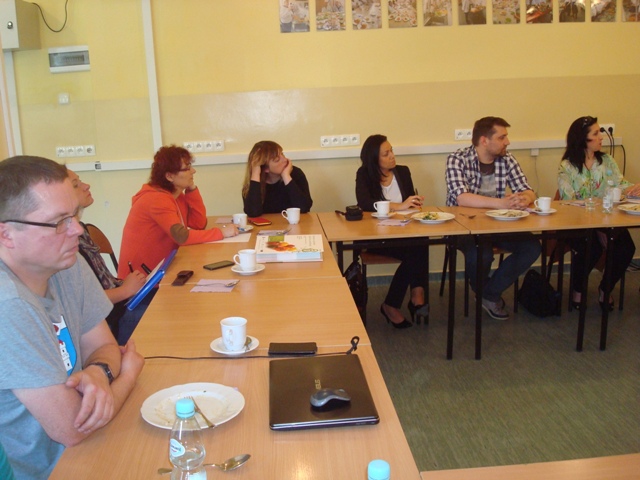 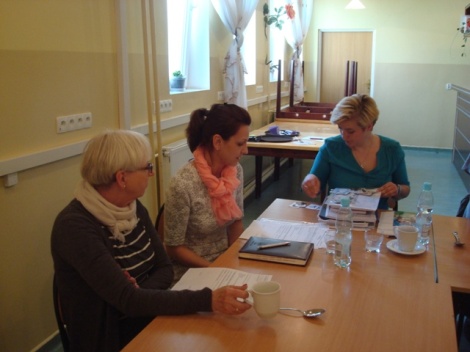 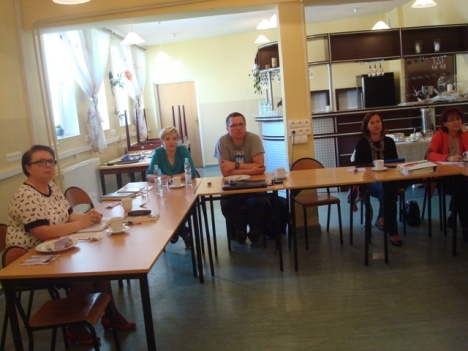 15
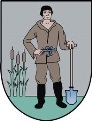 POWIAT NOWODWORSKI
SPÓJNOŚĆ EDUKACYJNA POWIATÓW- DOBRA PRAKTYKA
W ramach zespołu samokształceniowego powiaty: nowodworski, sztumski, kwidzyński i malborski stworzyły sieć współpracy kadry kierowniczej placówek oświatowych szkół ponadgimnazjalnych, specjalnych i poradni psychologiczno-pedagogicznych.

W sieci uczestniczą również przedstawiciele organów prowadzących.
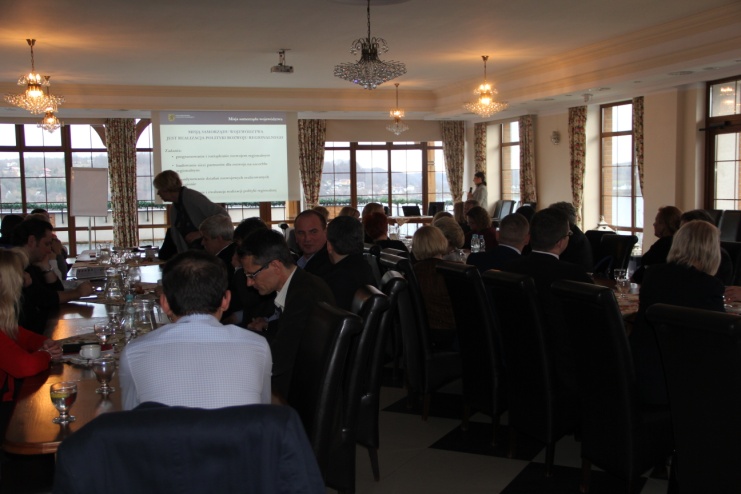 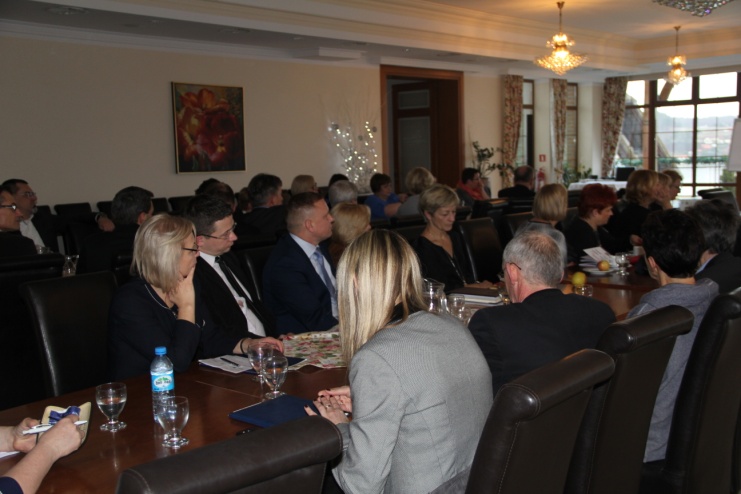 16
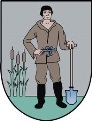 POWIAT NOWODWORSKI
GALERIA ZE SPOTKAŃ  ZESPOŁU SAMOKSZTAŁCENIOWEGO POWIATÓW
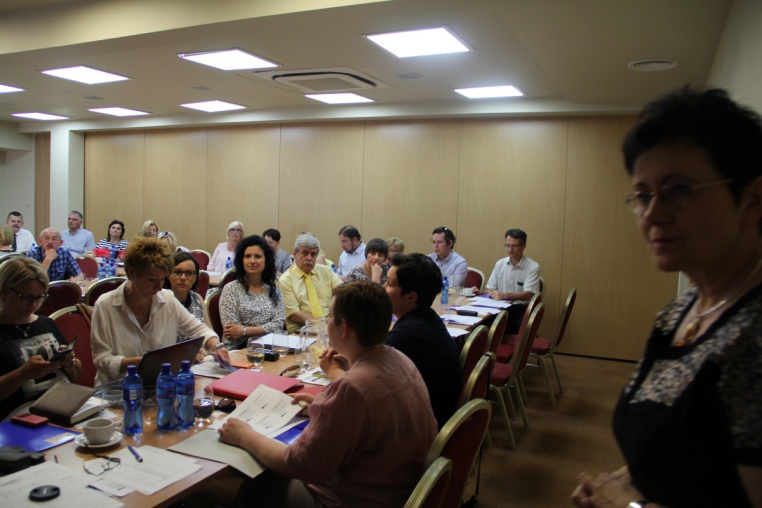 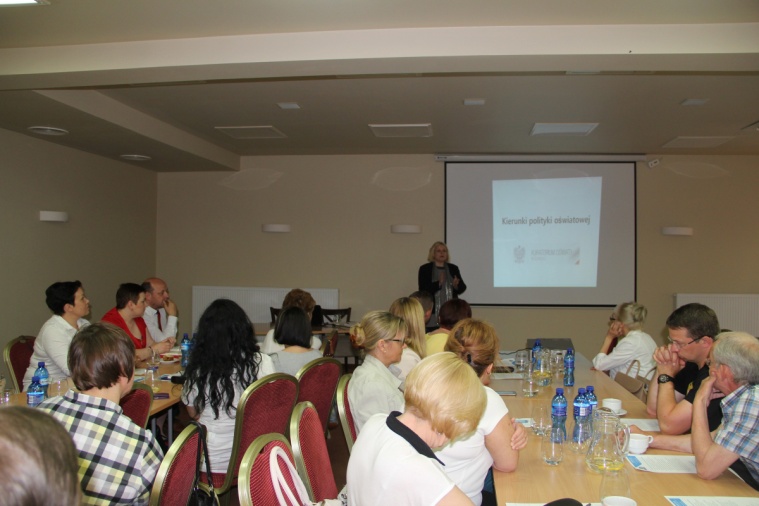 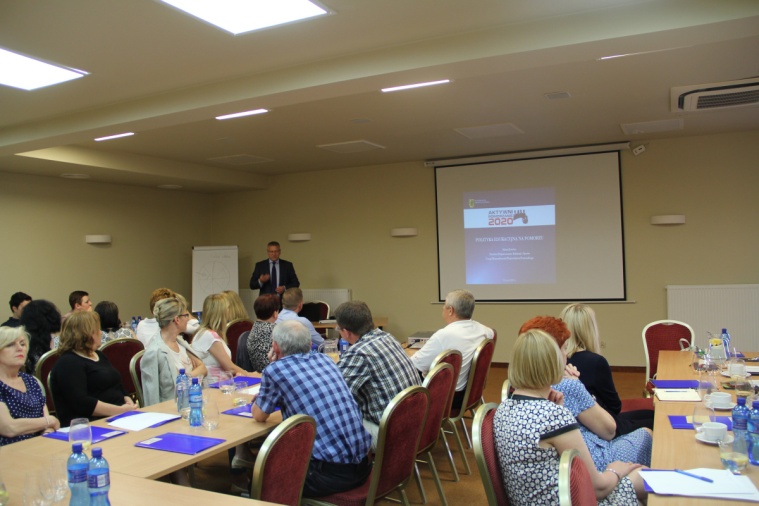 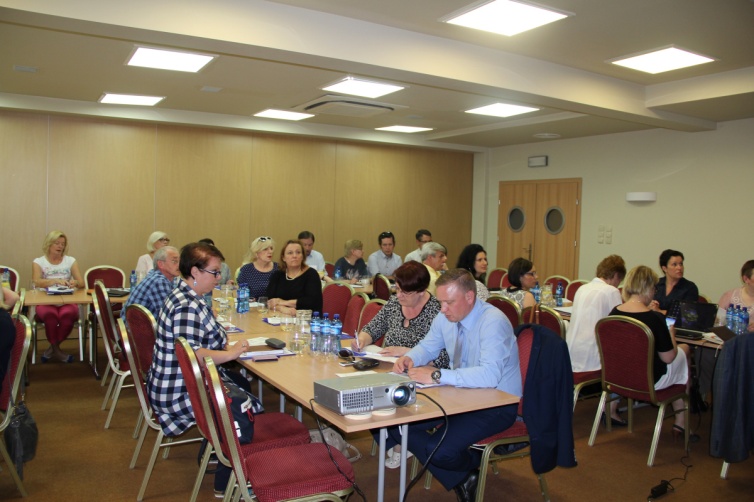 17
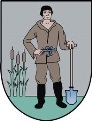 POWIAT NOWODWORSKI
DZIĘKUJĘ ZA UWAGĘ
BARBARA OGRODOWSKA 
WICESTAROSTA NOWODWORSKI
18